Презентация к занятию по развитию речи в старшей группе                                          Тема «Лето»                                          уч-логопед: Новожилова Н.В.
ЗАГАДКА
Зеленеют луга,
В небе – радуга – дуга.
Солнцем озеро согрето:
Всех зовет купаться. ..
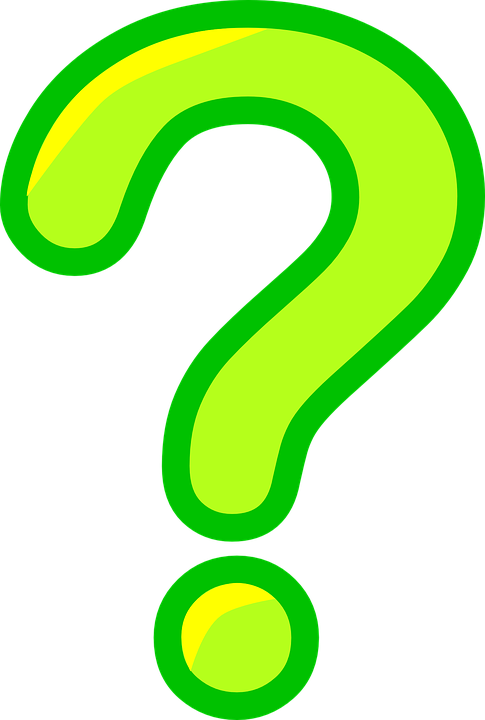 Задание 1.
      
       ЛЕТО-ЭТО ХОРОШО

                           ИЛИ ПЛОХО?
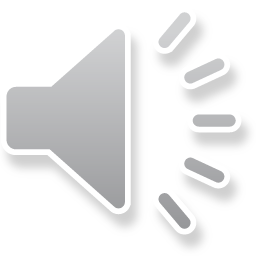 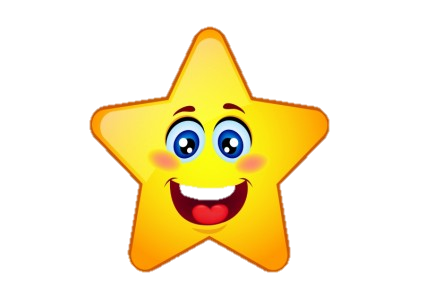 Задание  


          «Отгадайте  загадки»
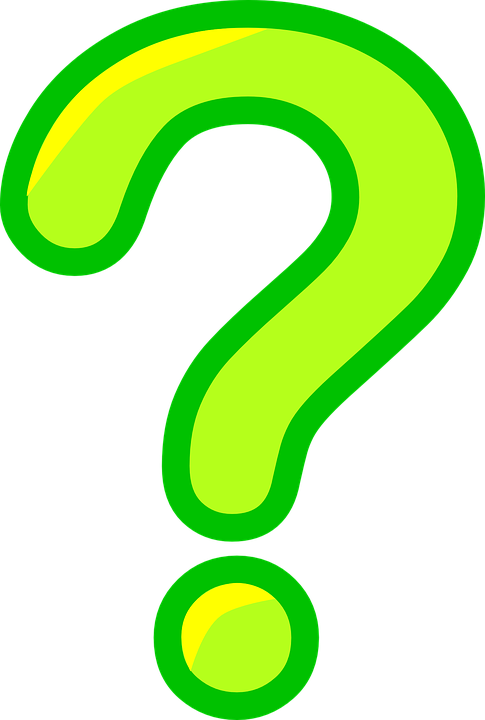 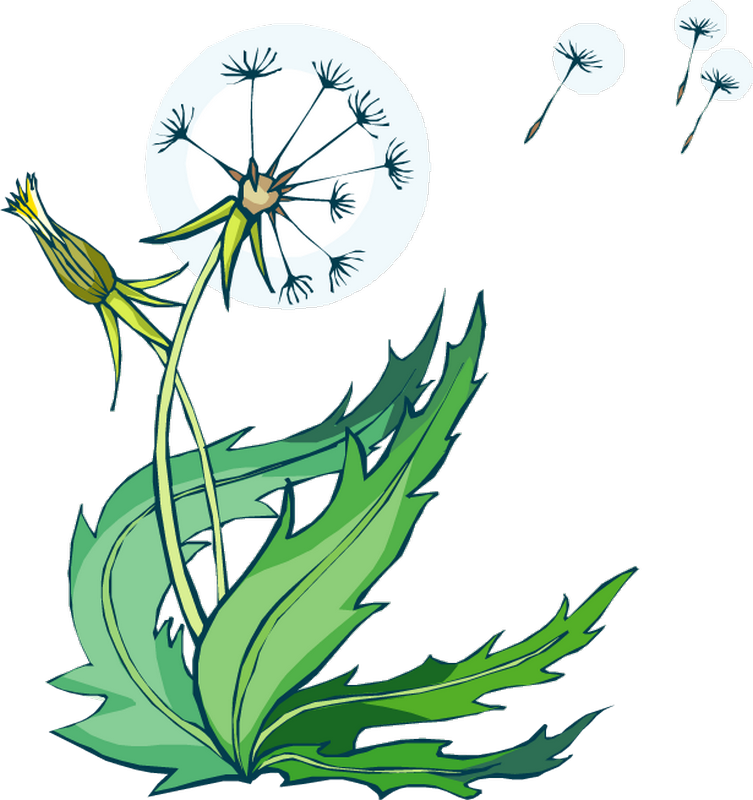 Держит девочка в руке
Облачко на стебельке.
Стоит дунуть на него –
И не будет ничего.
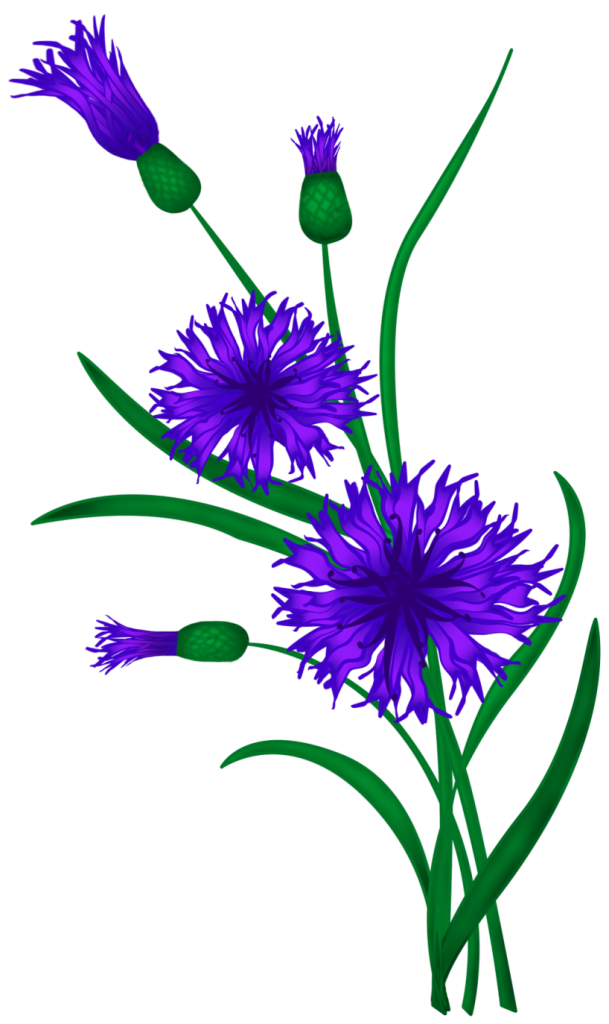 Как зовут меня, скажи.
Часто прячусь я во ржи,
Скромный полевой цветок,
Синеглазый …
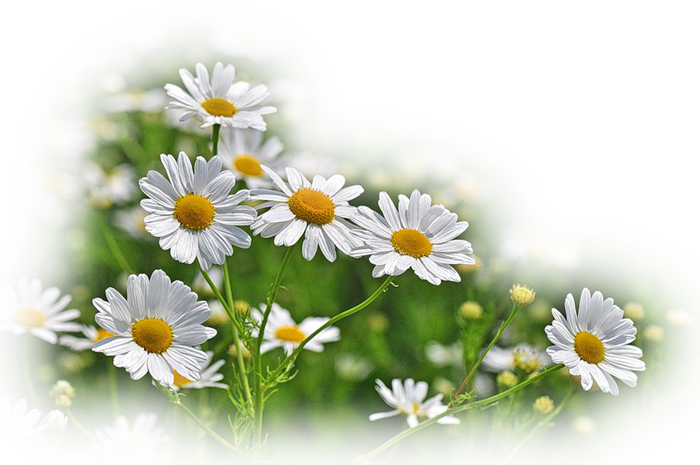 Стоят в поле сестрички:
Желтый глазок, белые реснички.
То фиолетовый, то голубой,Он на опушке встречался с тобой.Название ему очень звонкое дали,Но только звенеть он сумеет едва ли.
Длинный тонкий стебелёк,Сверху – алый огонёк.Не растенье, а маяк –Это ярко-красный ...
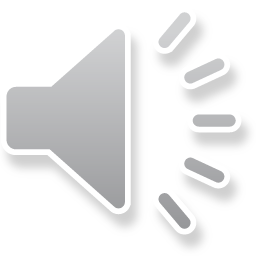 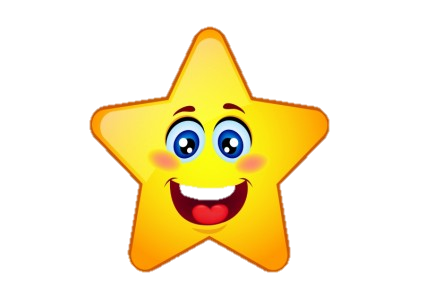 Задание 2.
    
        НАЙДИТЕ   ПРИМЕТЫ 
                       ЛЕТА
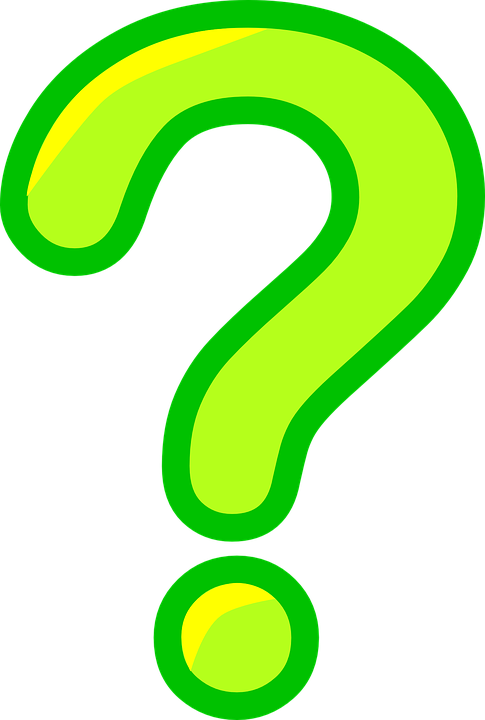 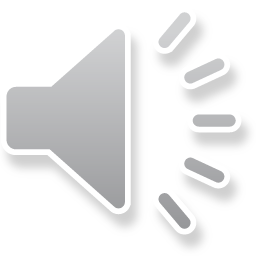 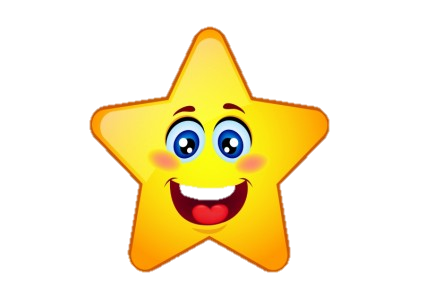 Задание 3.

    Придумайте рассказ
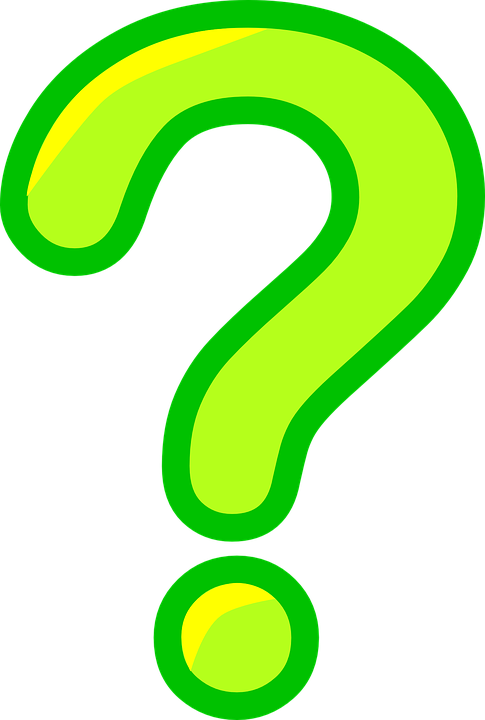 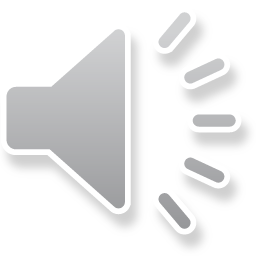 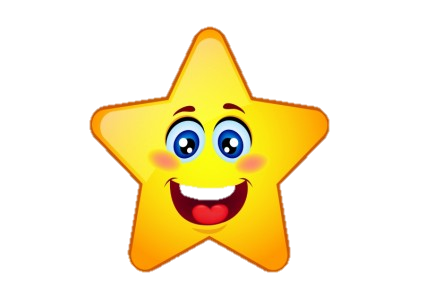 Задание 4.

    ИГРА «КАКОЙ, КАКАЯ,
                     КАКИЕ?»
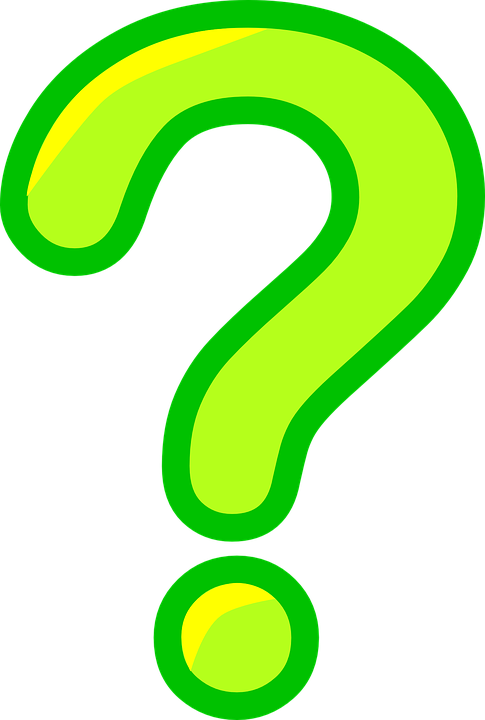 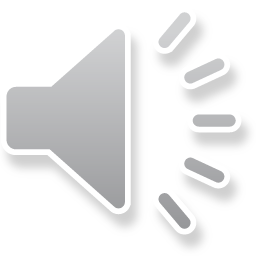 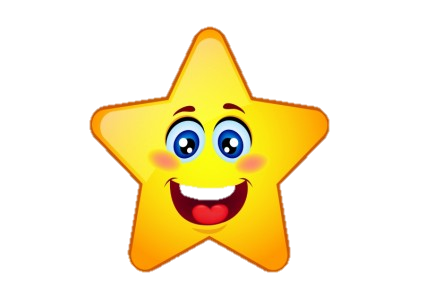 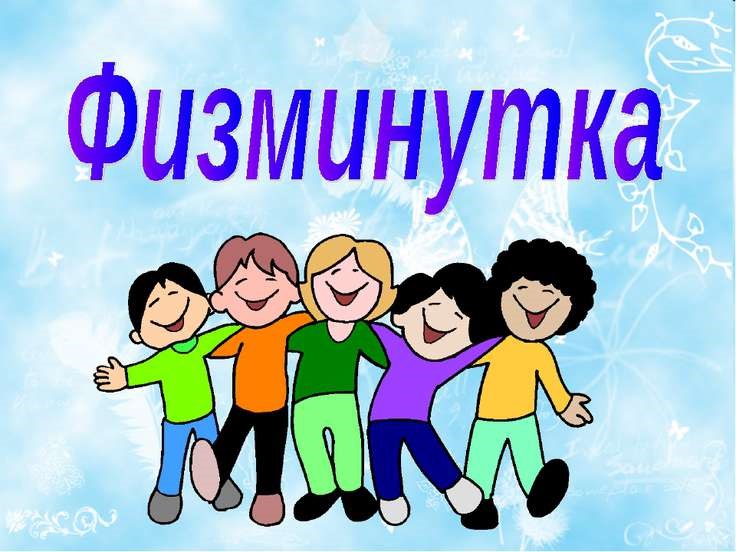 ВИДЕО
ФИЗМИНУТКА
Задание 5.

    «ИСПРАВЬ ОШИБКИ»
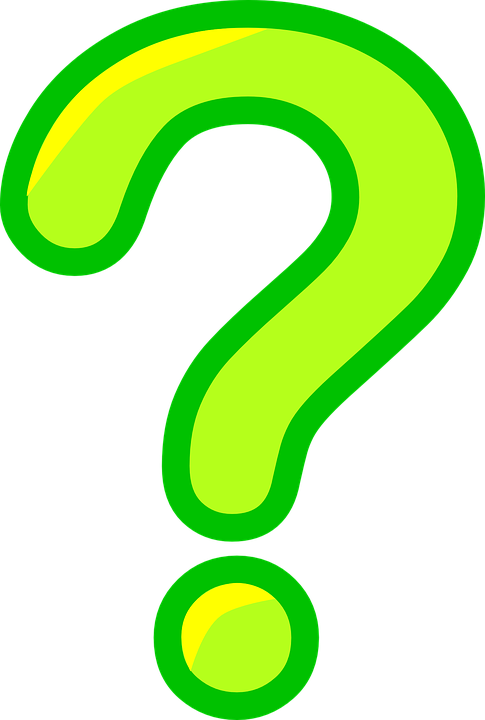 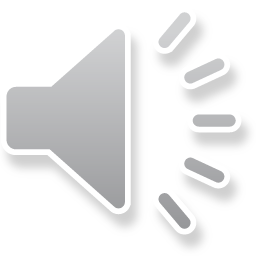 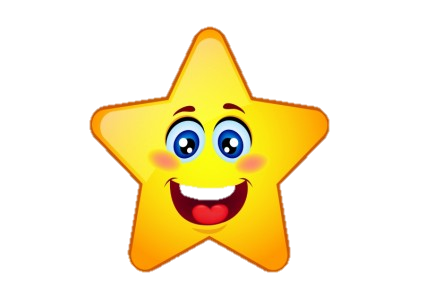 Задание 6.

   «ПРИДУМАЙ ПРЕДЛОЖЕНИЕ»
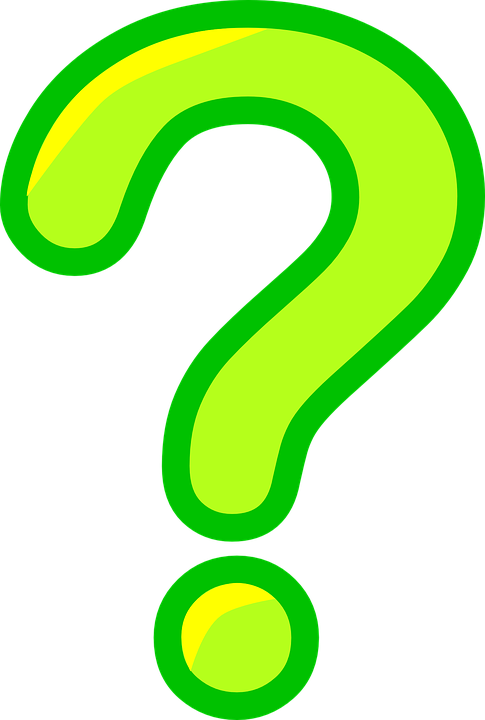 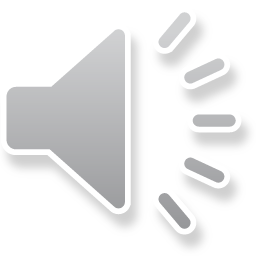 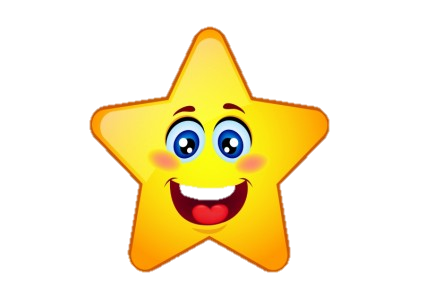 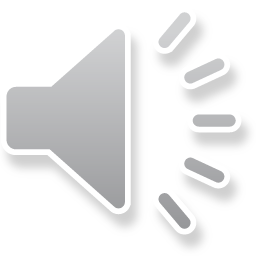 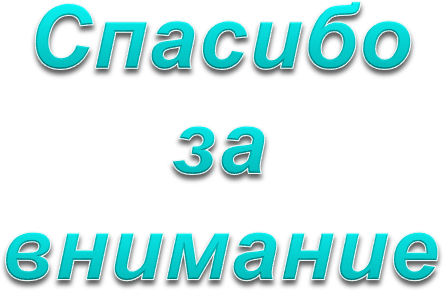 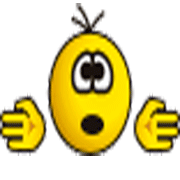